Refractive Error and Optical Coherence Tomography (OCT) of the Retina
A.M. Hwang, O. Chaudhary, A. Crum, M. George, R. Huffman, J. Lin, D. Nakamoto,
C. Prescott, R. Raducu, J. Servat, E. Sigler, D.J. Salchow
Department of Ophthalmology, Yale University, New Haven, CT
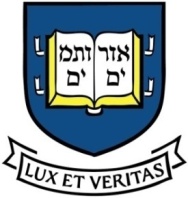 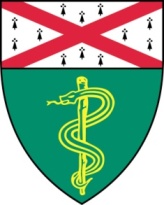 Macula
Introduction

Optical Coherence Tomography (OCT) is a widely used non-invasive imaging modality of ocular structures in clinical and scientific ophthalmology.  OCT employs the principle of interferometry to create a detailed anatomical cross-section of the retina.  Macular thickness, retinal nerve fiber layer thickness (RNFL), and optic disc parameters can be measured to determine and monitor the progression of disease as a complement to the clinical exam.   Because OCT utilizes infrared light to image the retina, it is of interest to determine if refractive error, whether it be lenticular or corneal, would affect its measurements.
RNFL Thickness In Clock Hours
Purpose

To investigate the effect of refractive error on optical coherence tomography (OCT) measurements of retinal nerve fiber layer (RNFL) thickness, macular thickness and optic disc parameters.
Optic Disc
RNFL
Methods

Fifteen eyes of fifteen healthy subjects (5 females; 8 Asians, 6 Caucasians, 1 Hispanic) were dilated with phenylephrine 2.5% eye drops. Optic disc parameters, RNFL, and macular thickness were measured with StratusOCT (software version 4.0.1; Carl Zeiss Meditec Inc., Dublin, CA) using fast scan modes without contact lens (CL), and with soft CL (Proclear Sphere, base curvature 8.6 mm, diameter 14.2 mm, CooperVision Inc., Fairport, NY) of different powers (-10 D, -4 D, +4 D, +10 D), and again without CL.  Statistical analysis was performed with Excel 2007 (Microsoft, Redmond, WA).
Conclusion

Foveal thickness, total macular volume, and optic cup-to-disc ratios were not affected by contact lens use or power.  Statistically, but not clinically significant differences were found in the RNFL average thickness.  Differences may be related to signal strength and contact lens centration. We conclude that OCT measurements of the retina and optic disc before and after cataract or refractive surgery, as well as with and without CL may be used for comparison with caution.
Results

Mean age (± standard deviation [SD]) was 30.5 ± 3.2 years.  Foveal thickness and total macular volume with and without CL were not significant.  Optic nerve cup-to-disc horizontal and vertical ratios, and cup-to-disc areas were also not significant. However, statistically significant differences were noted between the -10 D and +10 D CL, and no CL and -10 D in average RNFL  thickness.
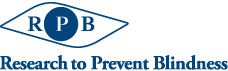 Contact Information: 
Anita Hwang
anita.hwang@yale.edu
This work was supported in part by a departmental Challenge Grant from 
Research to Prevent Blindness, Inc., New York, New York.